Фотоотчет
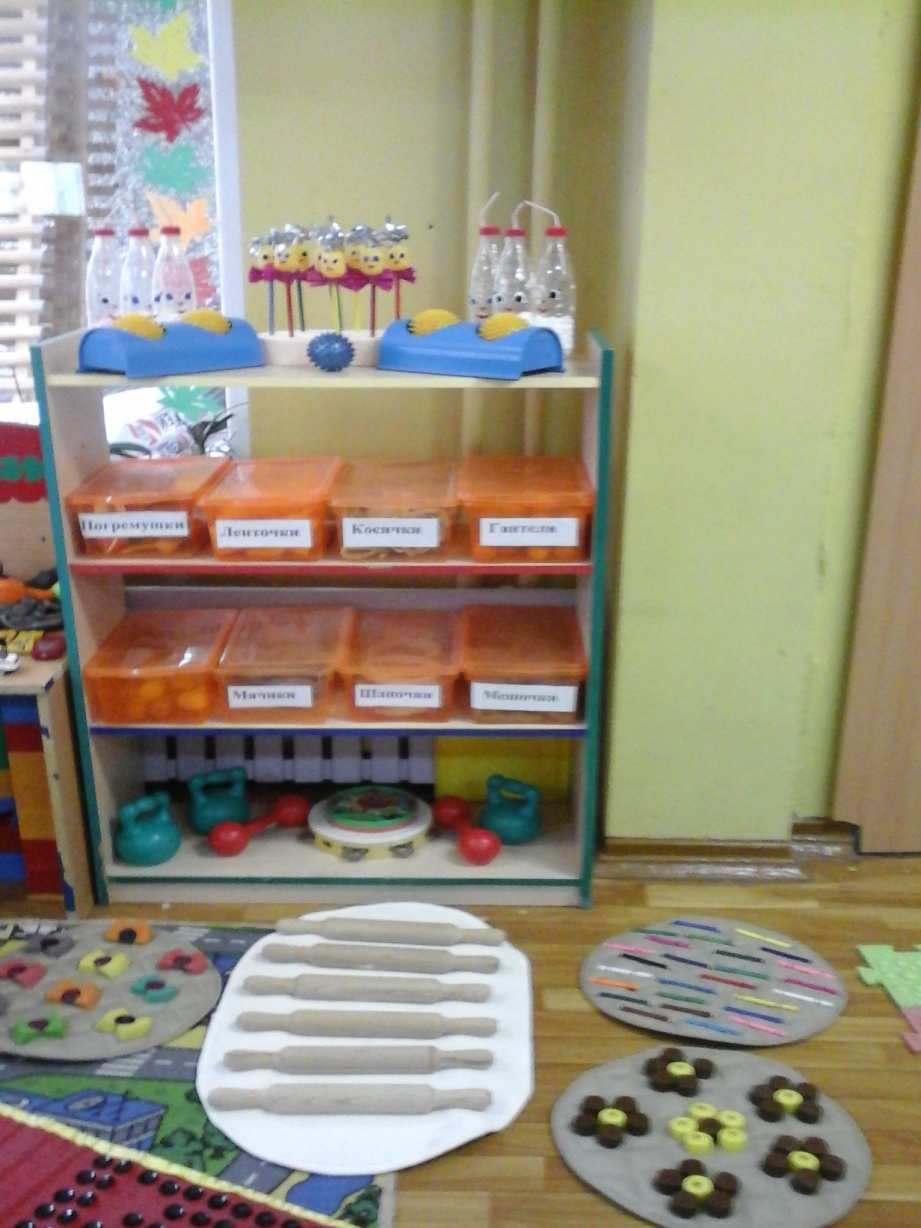 “Уголок здоровья”
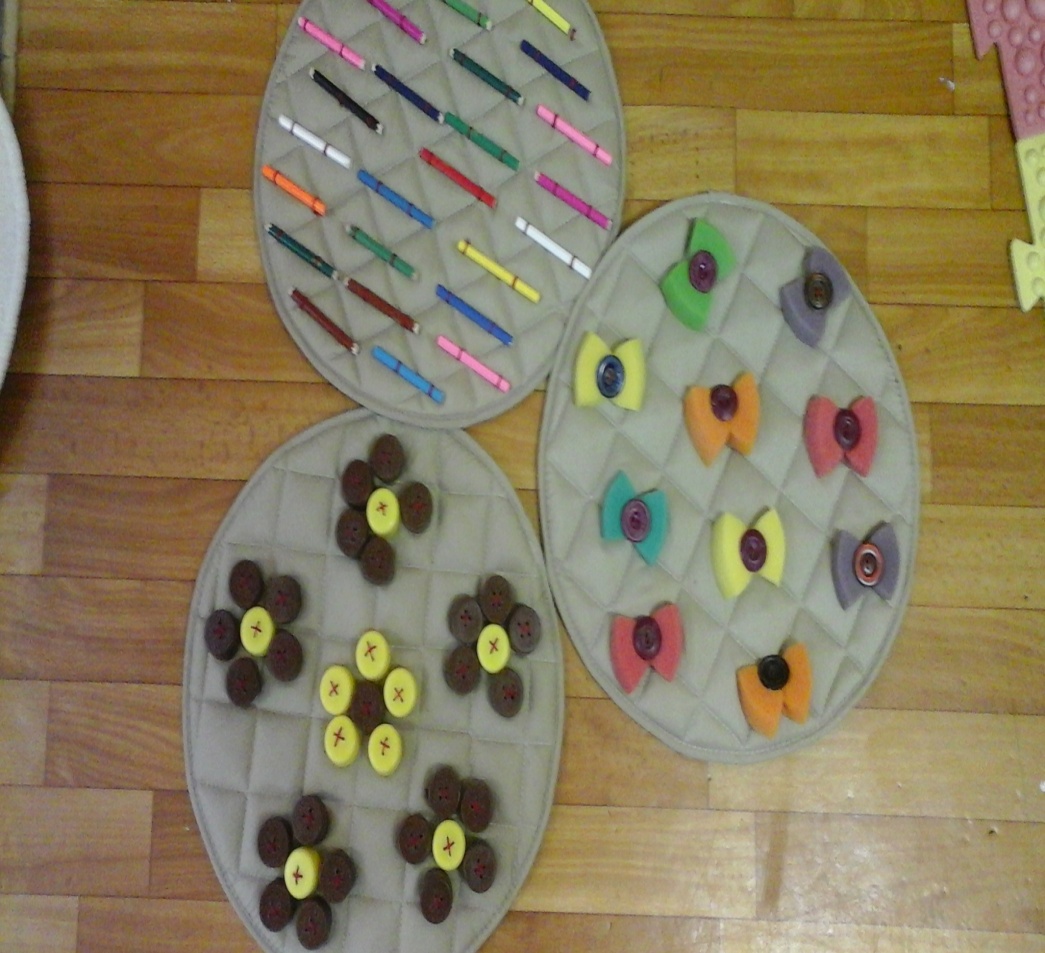 Физкультурные занятия с использованием нестандартного оборудования
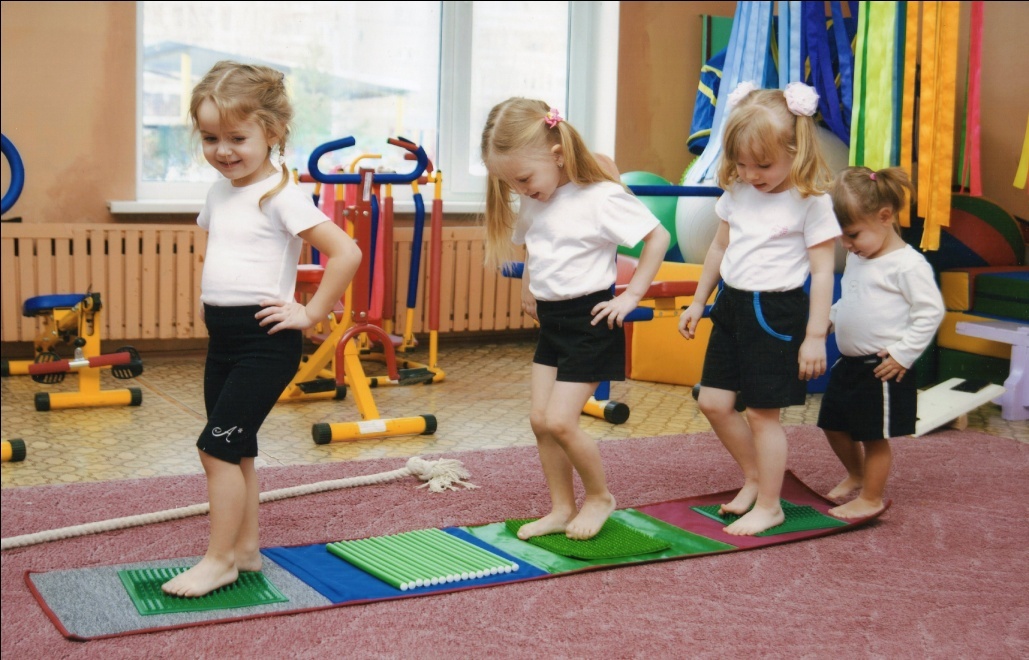 Дыхательная гимнастика
Коррекционная гимнастика
Физкультурные минутки
Подвижные игры
Бодрящая гимнастика
Пальчиковая гимнастика
Работа с родителями